Epreuves écrites : EC2
Nature de l’épreuve et attentes
Nature de l’épreuve. Étude d'un document :
il est demandé aux candidats: 
* de répondre aux questions en mobilisant ses connaissances acquises dans le cadre du programme 

*d’adopter une démarche méthodologique rigoureuse, de collecte et de traitement de l'information.
EC2: Nature du document
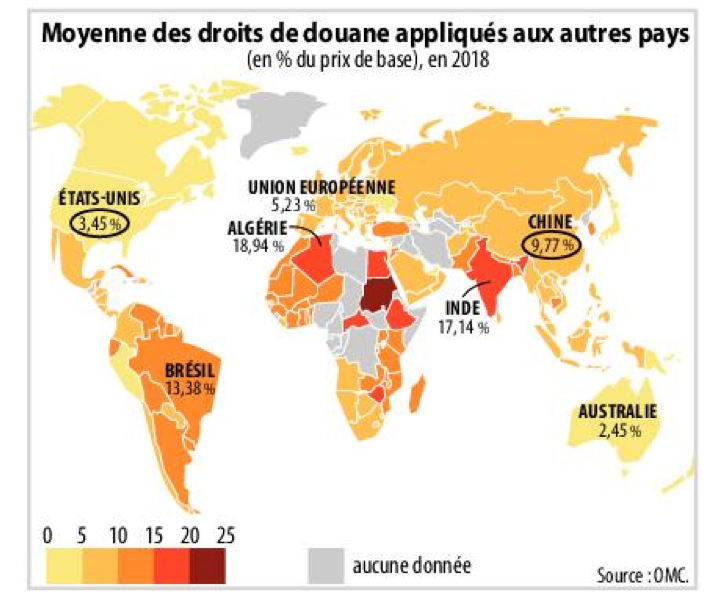 *Une carte
Hachette p.57
Nature du document
Un graphique radar
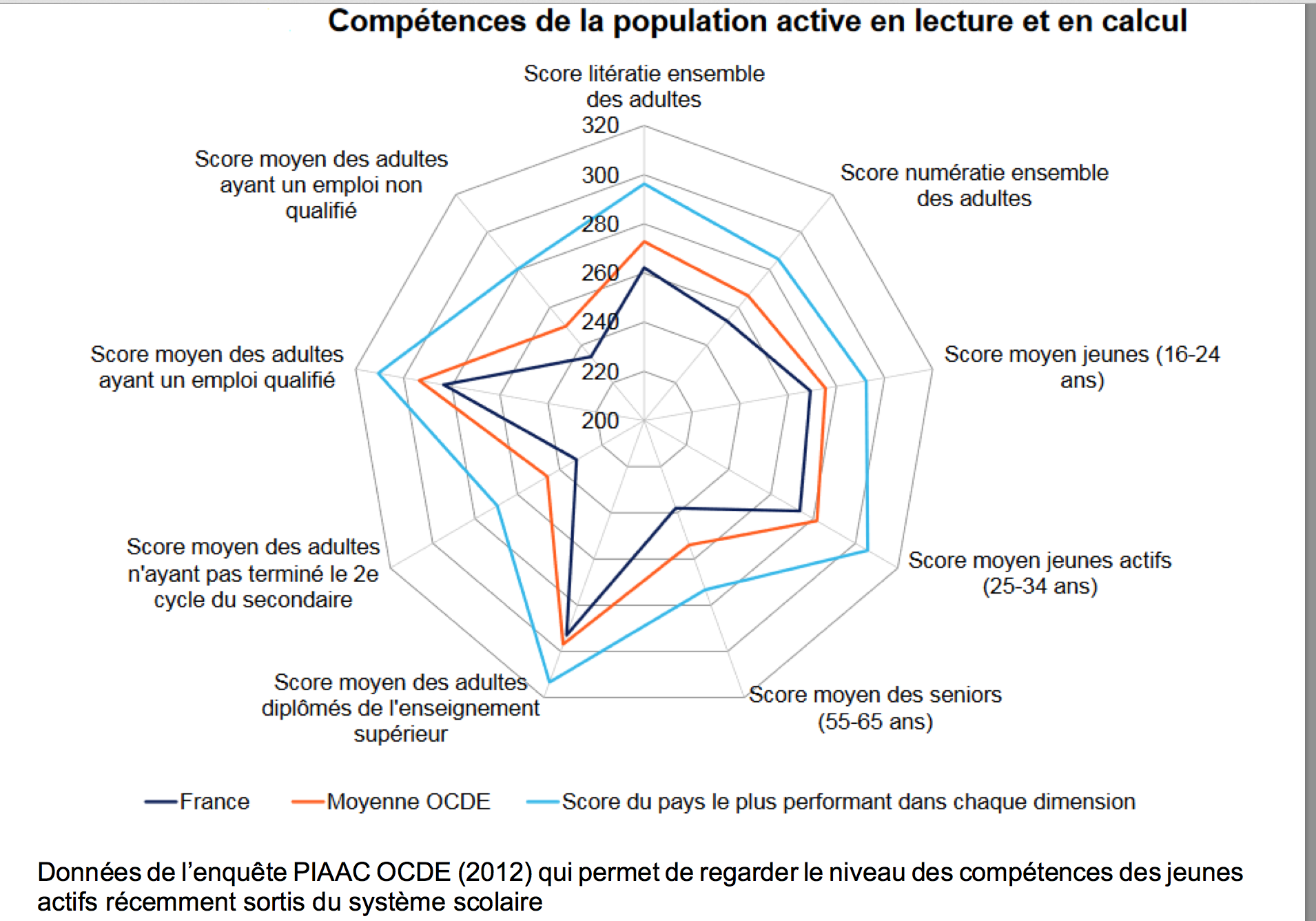 EC2: Nature du document
Un tableau ou un graphique
Classement des 10 premiers pays exportateurs
 de biens de consommation selon la qualité
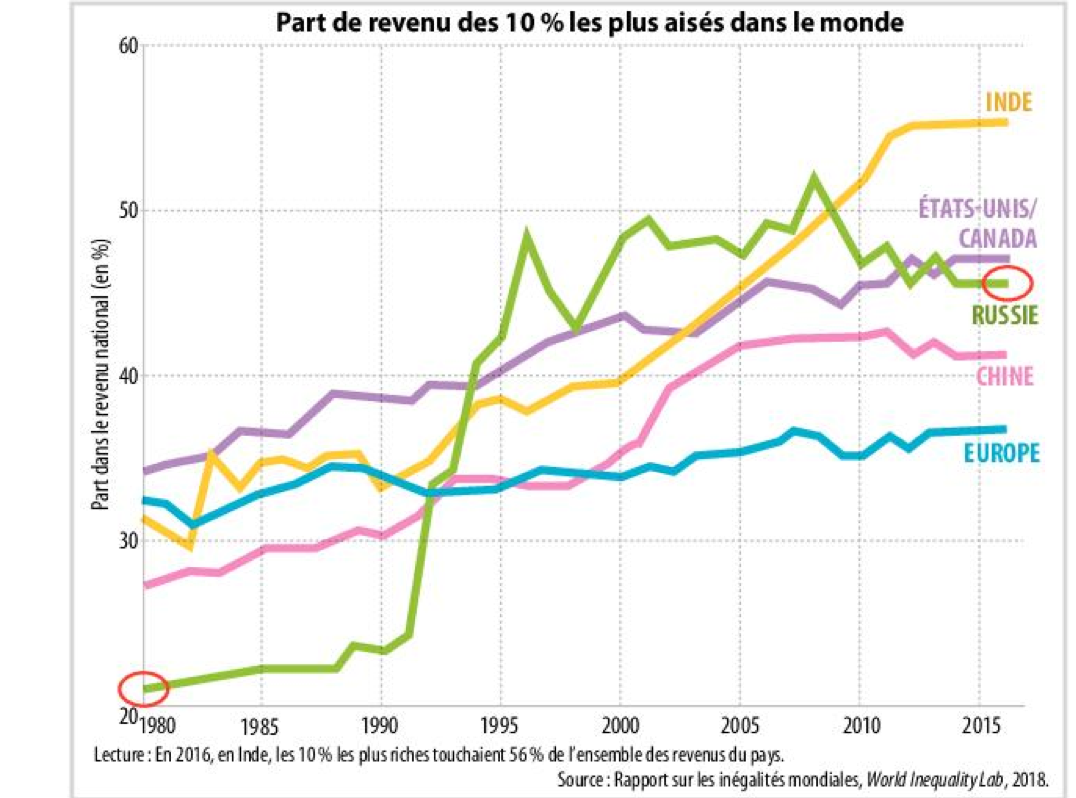 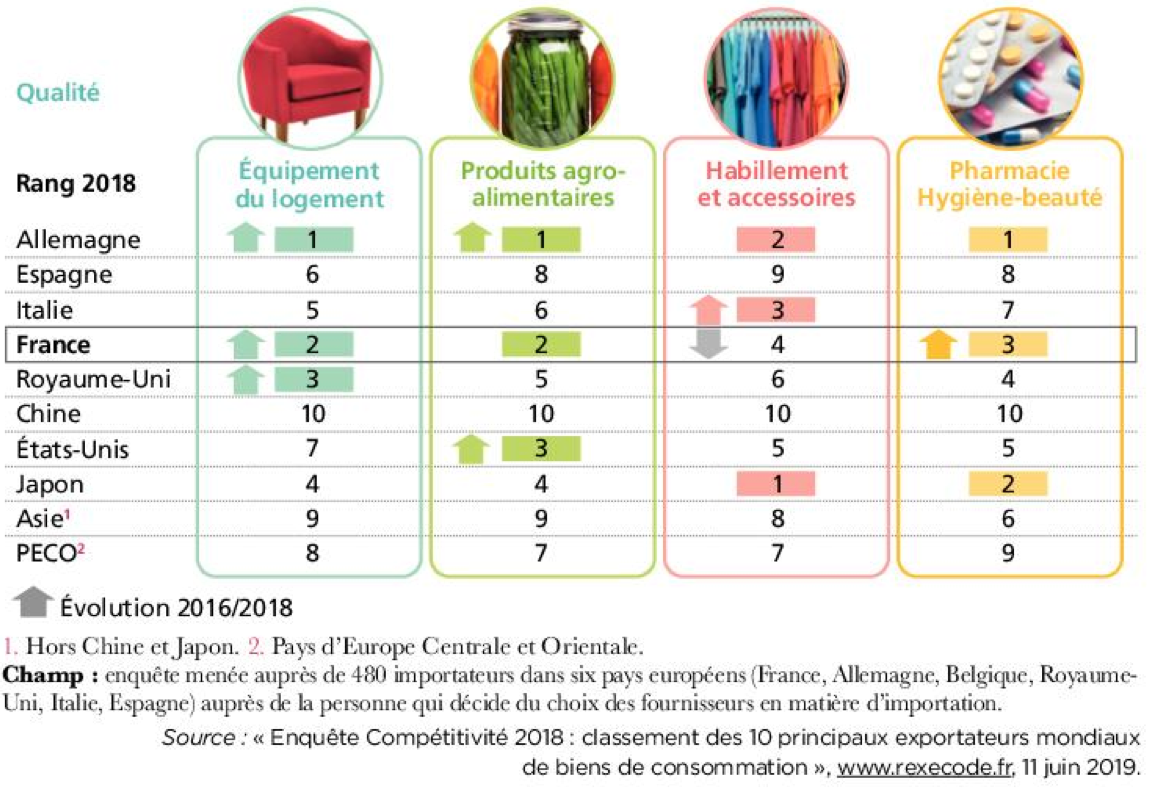 Magnard p.45
Hachette p.55
Découpage entre les deux questions
La première question est descriptive. 

* Elle teste la compréhension du document

* Elle porte sur une partie ou sur la totalité du document. (2 ou 3 points)
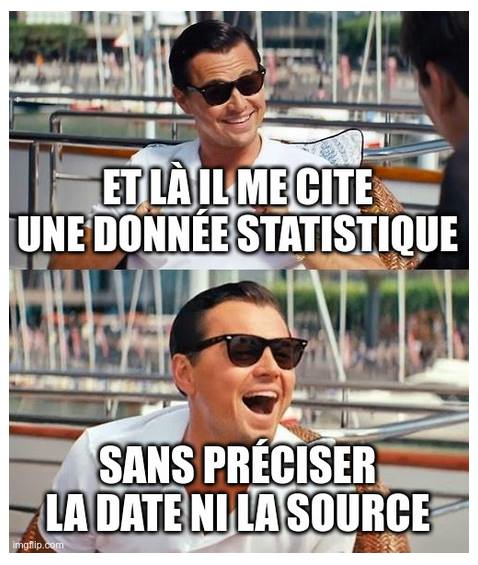 Hug0’Flandry
Question 1
Magnard p.47
Q1: Caractérisez l’évolution des parts de marché de la France par rapport à celle des autres pays présentés.

Q1: Comparez l’évolution de la productivité horaire du travail en France et en Allemagne depuis 1985.
Découpage entre les deux questions
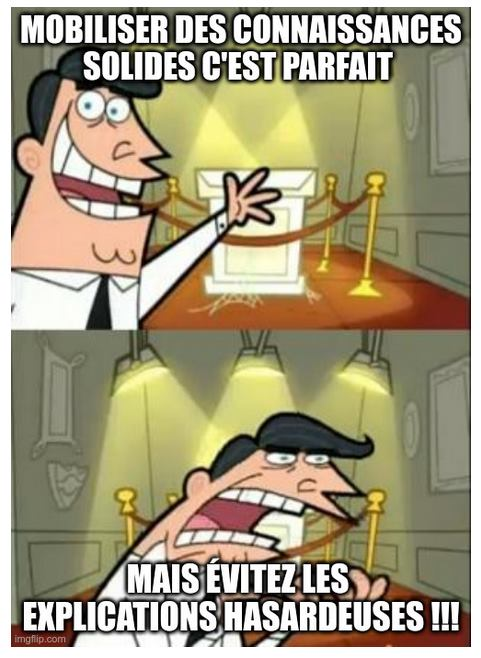 La seconde question est explicative. 

* Elle porte sur un ou des éléments contenus dans un des objectifs d’apprentissage du programme de terminale

* tout en étant en lien avec les informations données par le document. 
(3 ou 4 points)
Hug O’Flandry
Question 2: explicative
Q2: À l’aide du document et de vos connaissances,
Expliquez les effets induits par le commerce international sur les inégalités de revenu au sein de chaque pays ou zone.
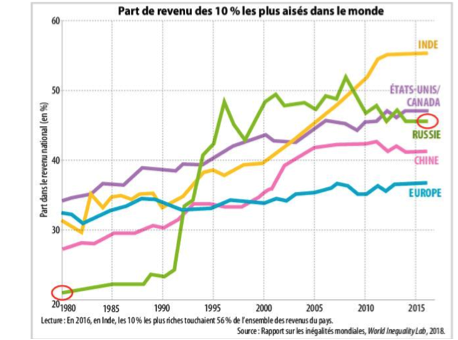 Différences avec l’ancienne épreuve
Pas de présentation de document. 

L’EC2 est évaluée sur 6 points et non 4.

La deuxième question est explicative, il ne s’agit pas seulement de comparer des données ce qui relève plutôt de la question 1.
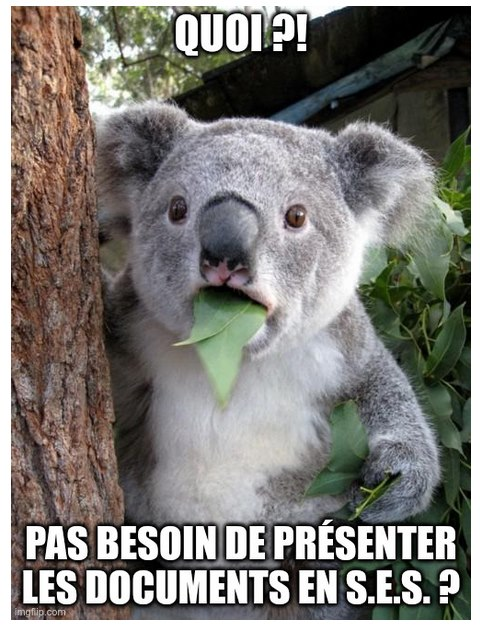 Hug0’Flandry
Attentes de l’épreuve
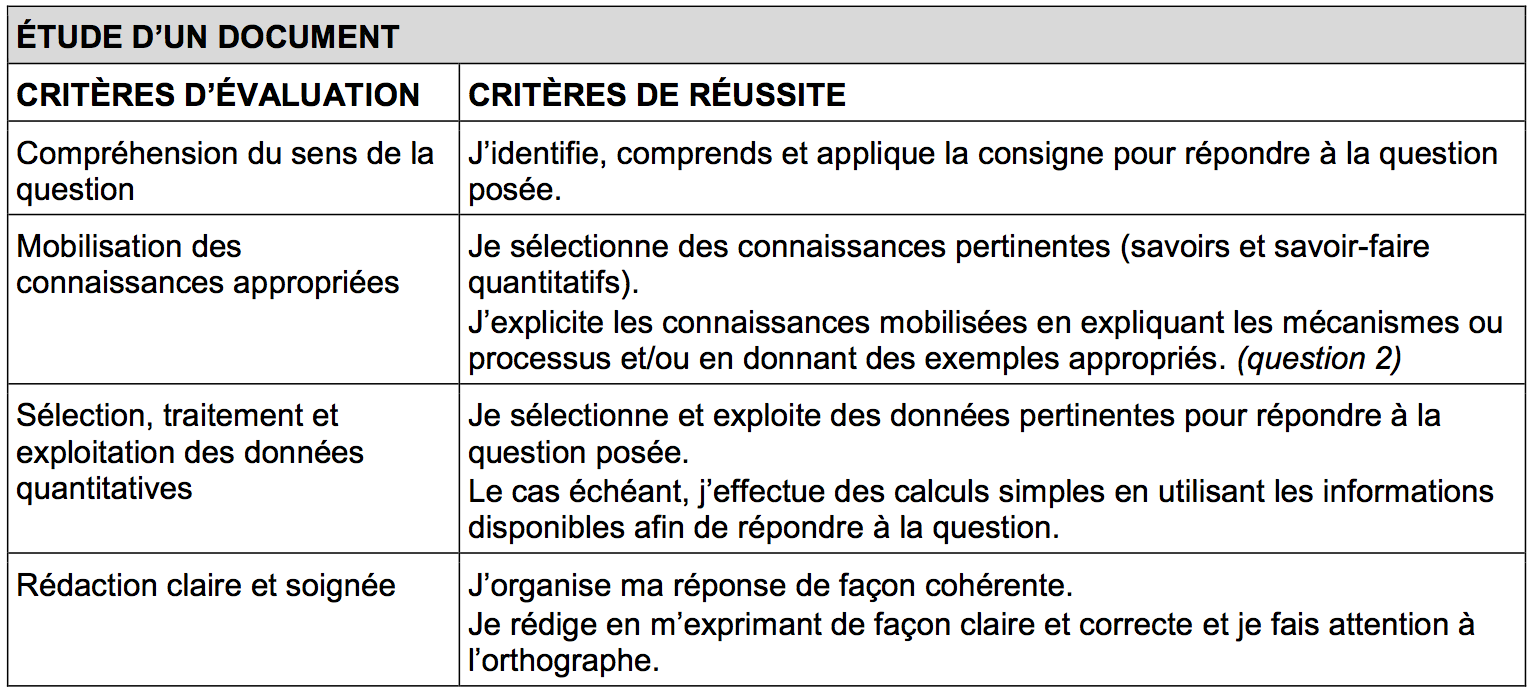 Sujets zéro
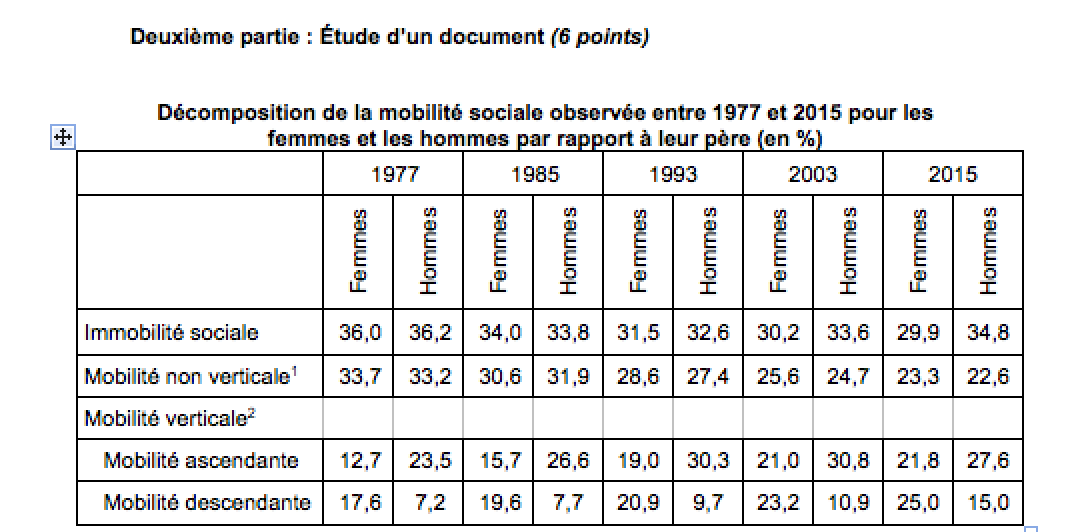 Source : INSEE, « La mobilité sociale des femmes et des hommes : évolutions entre 1977 et 2015 », France, portrait social, édition 2019.

1La mobilité non verticale correspond soit à une mobilité entre une catégorie de salariés et une catégorie de non-salariés, soit à une mobilité entre des catégories de non-salariés.

2 La mobilité verticale correspond aux trajectoires, ascendantes ou descendantes, entre catégories salariées.
Questions :
Q1 descriptive: 
Comparez la mobilité observée des femmes et des hommes par rapport à leur père pour l'année 2015. (2 points)
Q2 explicative:
À l'aide du document et de vos connaissances, présentez deux facteurs permettant d’expliquer l’évolution des situations de déclassement. (4 points)
Sujet zéro
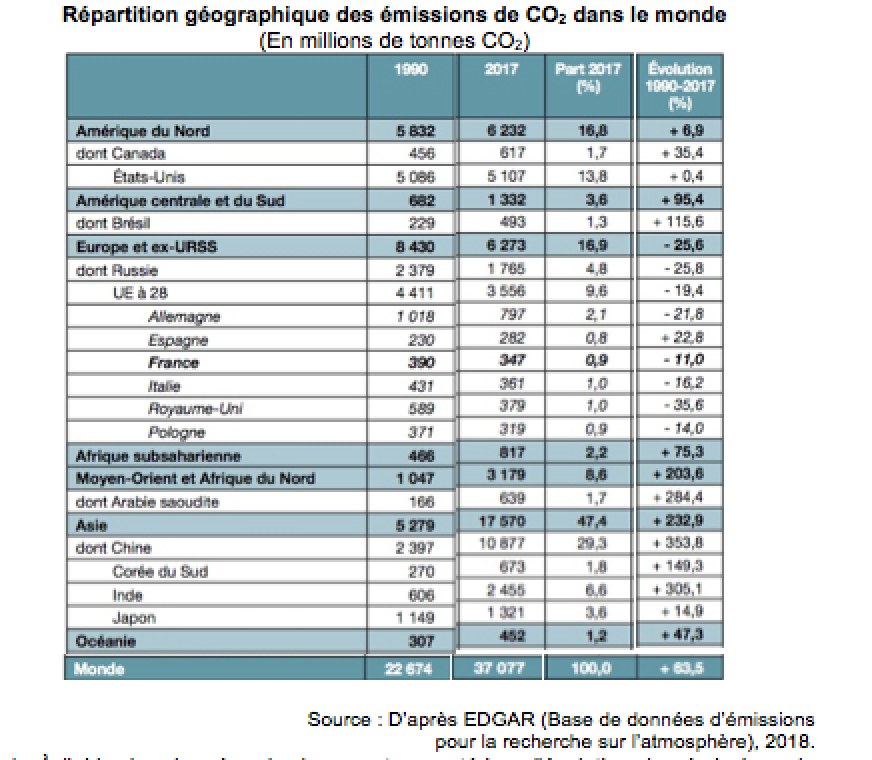 Sujet zéro
Q1 descriptive: 

À l’aide des données du document, caractérisez l'évolution des émissions de CO2 dans le monde entre 1990 et 2017. (2 points)

Q2 explicative: 
À l’aide des données du document et de vos connaissances, présentez un instrument mis en œuvre par les pouvoirs publics permettant d'expliquer l'évolution des émissions de CO2 dans l'UE à 28 sur la période. (4 points)
Répartition du temps EC2
EC2:  à peu près 1H15 si l’on compte au prorata des points.
Des sujets qui ne répondent pas aux attentes de l’épreuve
Sujet Nathan p 81
Question 1: Question mal formulée et trop calculatoire ( pas de calculatrice).
Question 2: Question ne nécessitant pas d’explication, caractérisez signifiant montrez les caractéristiques. D’autre part ne portant principalement que sur le document et pas directement sur un OA du programme.
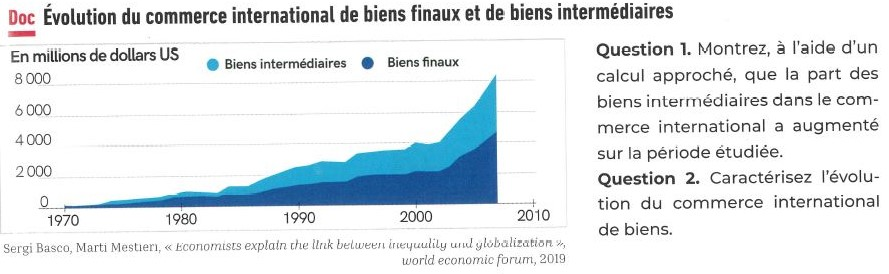 Sujet Hachette p 68
Question 1 ne porte pas directement sur le document
Question 2 ne correspond pas à un OA du programme
Sujet Magnard p 67
Question 2 ne correspond pas à un OA du programme
Sujet Magnard p 68
Questions 1 et 2 ne correspondent pas aux questions posées/attentes
Sujet Belin p 86
Questions ne correspondent pas aux OA
Sujet Belin p 90
Question ne correspond pas à l’intitulé du graphique (Etats-Unis et non France)

Deux graphiques : pas envisageable
Bordas p 32
1ère question convient,

2ème question ne correspond pas à un OA
Quelques propositions de sujets
Sujet A
DOCUMENT- Des firmes exportatrices plus grandes, plus productives et plus profitables
Source : Crozet Matthieu, Isabelle Méjean, et Soledad Zignago. « Plus grandes, plus fortes, plus loin... Les performances des firmes exportatrices françaises », Revue économique, vol. vol. 62, no. 4, 2011.
1° Comparez la productivité moyenne et la proportion d’exportateurs. (2 points)
2° A l’aide du document et de vos connaissances, expliquez comment la productivité des firmes sous-tend leur aptitude à exporter. (4 points)
Sujet B
DOCUMENT - Croissance du revenu et inégalités dans les régions européennes, 1980-2017
 
					Taux de croissance annuel moyen, 1980-2017 (en %)
Source : Thomas Blanchet Lucas Chancel Amory Gethin “How Unequal Is Europe? Evidence from Distributional National Accounts, 1980-2017”, avril 2019, World Inequality Lab, p 32 
“How Unequal is Europe? Evidence from Distributional National Accounts, 1980-2017”
 
1° A l’aide de données significatives, comparez l’évolution des revenus entre 1980 et 2017 pour l’Europe du Nord. (2 points)
2° A l’aide du document et de vos connaissances, montrez que le commerce international peut permettre d’expliquer l’évolution des inégalités au sein des pays. (4 points)
Sujet C
DOCUMENT - Part des importations dans la consommation en France(en %)
1° Comparez la provenance des importations dans la consommation en France en 1994 et en 2014. (2 points)


2° A l’aide du document et de vos connaissances, expliquez les effets induits par le commerce international sur les consommateurs. (4 points)
Source: Carluccio et al. (2018) à partir des données des Douanes et de l’Insee
Note: Seules les importations de biens finaux entrant directement dans la consommation des ménages sont comptabilisées.
Juan Carluccio, Erwan Gautier et Sophie Guilloux-Nefussi, « Importations des pays à bas salaire : quels gains pour les ménages ? »  Bloc-note Éco –billet n° 611 Banque de France, 2018